CHEMINĖS MĮSLĖS
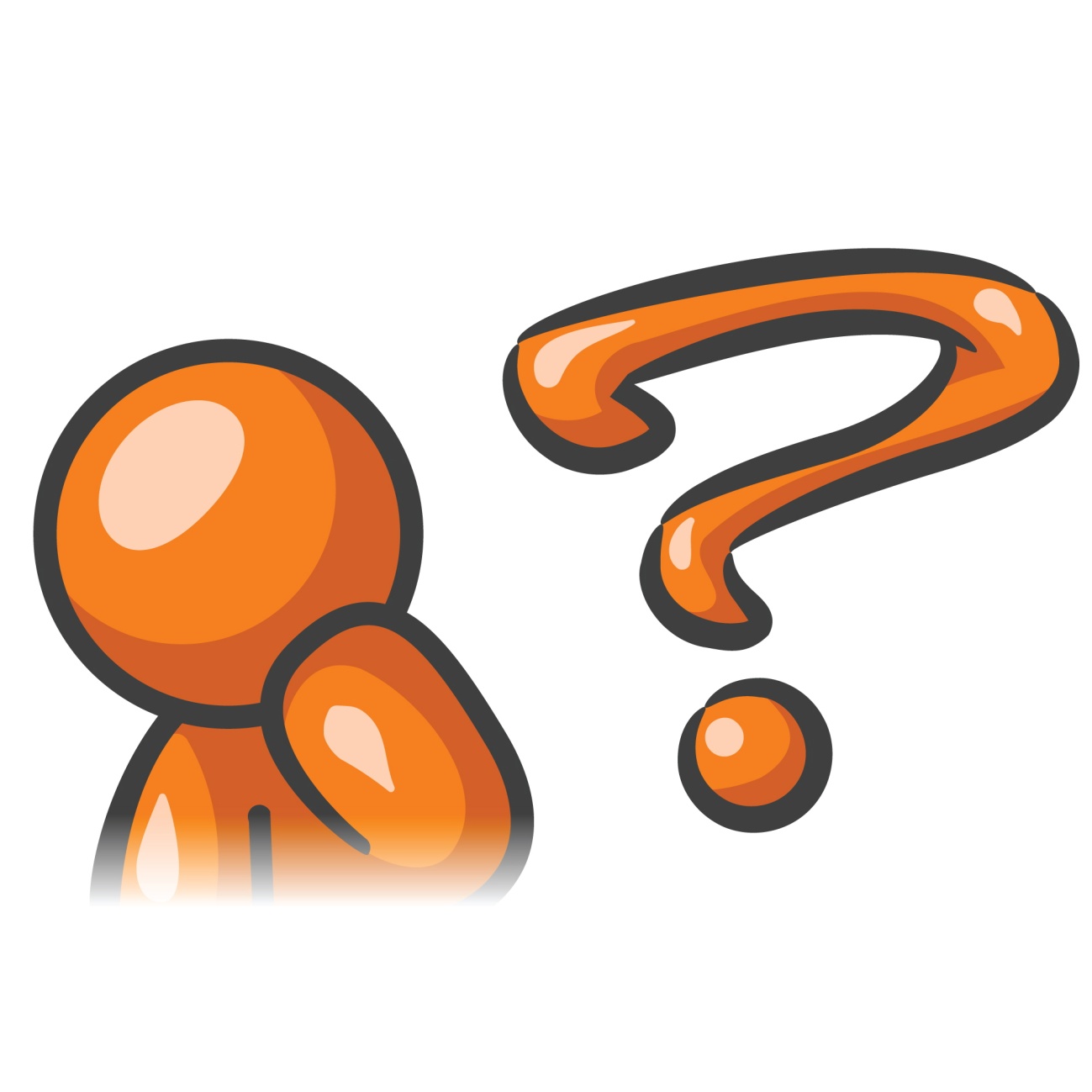 Parengė: 
chemijos mokytoja metodininkė Laimutė Šimonienė
Kas pigiau – arbatai  naudoti  šaltą ar karštą vandenį?
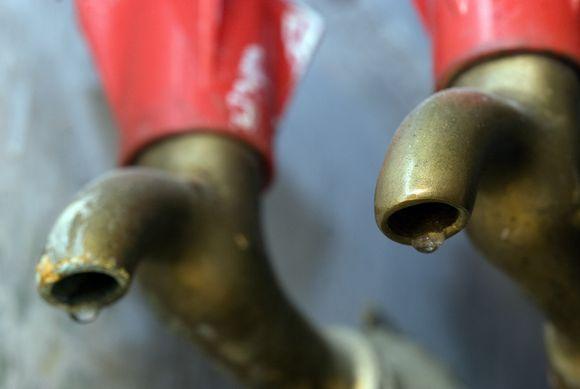 Situacija:
Išmatavus  šilto ir šalto vandens temperatūras, įvertinus šalto ir karšto vandens kainas,  suskaičiuota, kiek energijos reikia pašildyti  1 litrui šalto bei karšto vandens.
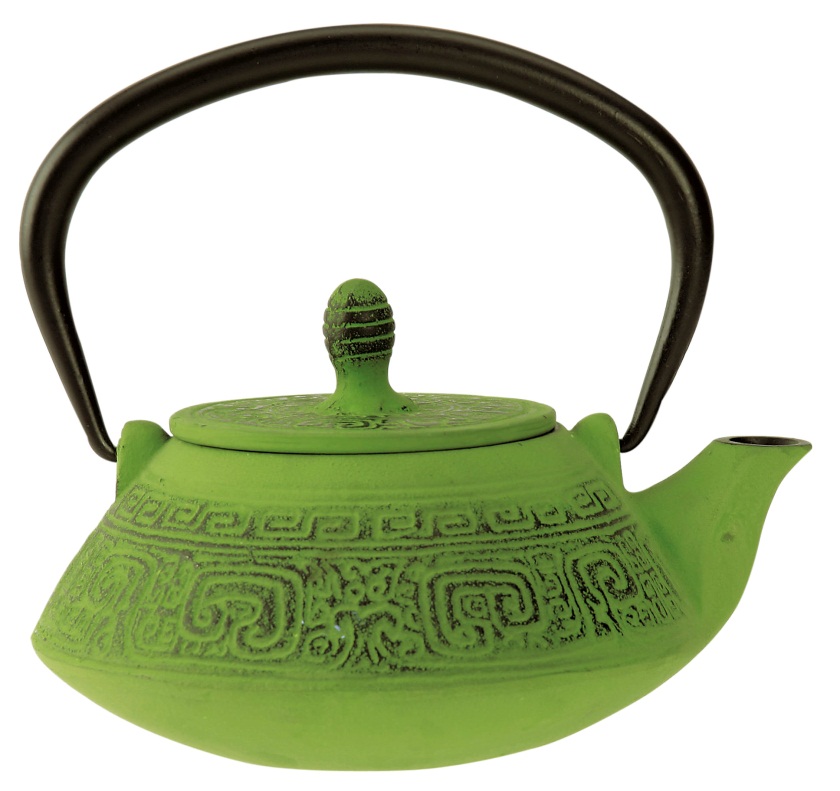 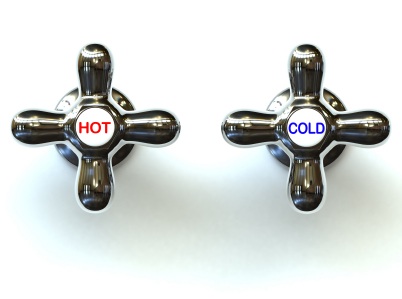 Skaičiavimai ir išvada:
Pašildyti 1 litrą šalto vandens kainuoja: 
0,4881 ct (elektra) +  0,126 ct (vanduo) = 0,6141 euro ct
Pašildyti 1 litrą šilto vandens kainuoja: 
0,2341ct (elektra) +  0,605 ct (vanduo) = 0,8391 euro ct
Ir pigiau, ir sveikiau yra šildyti šaltą vandenį.
Kas ekonomiškiau – dujinė viryklė ar mikrobangų krosnelė?
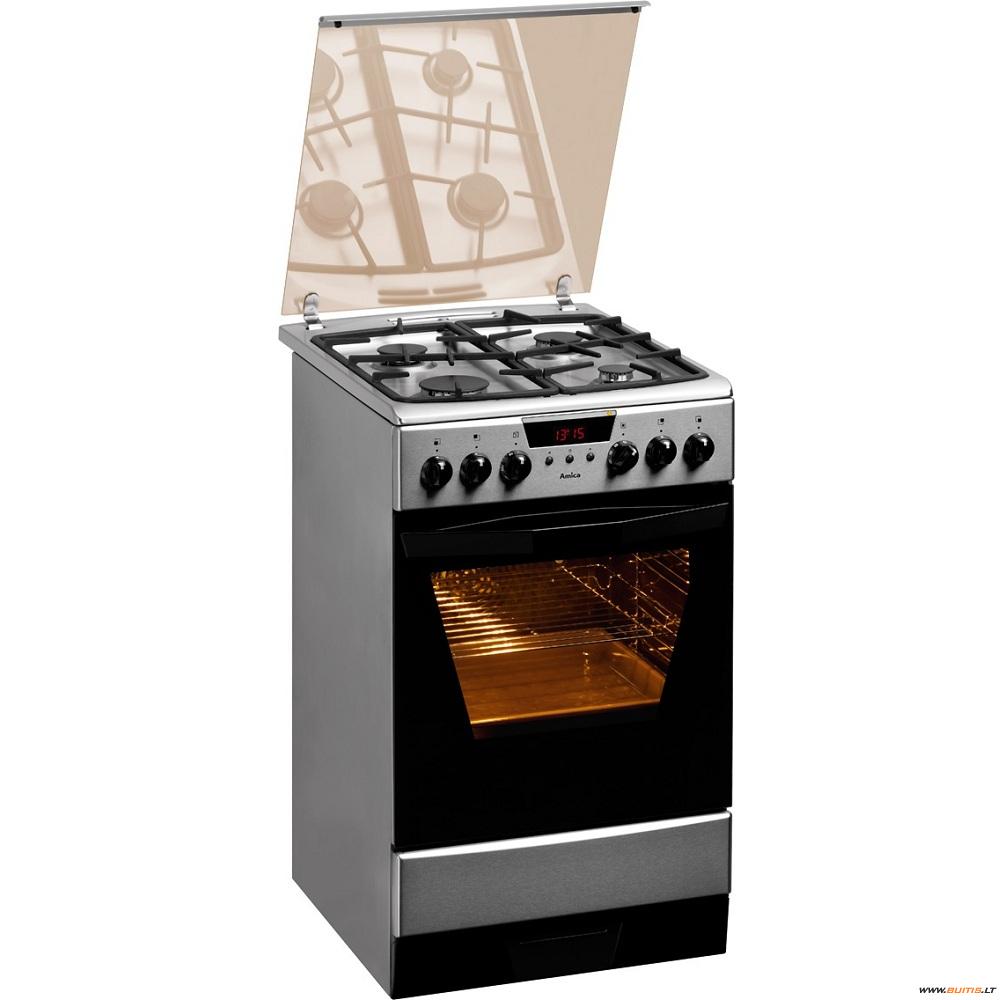 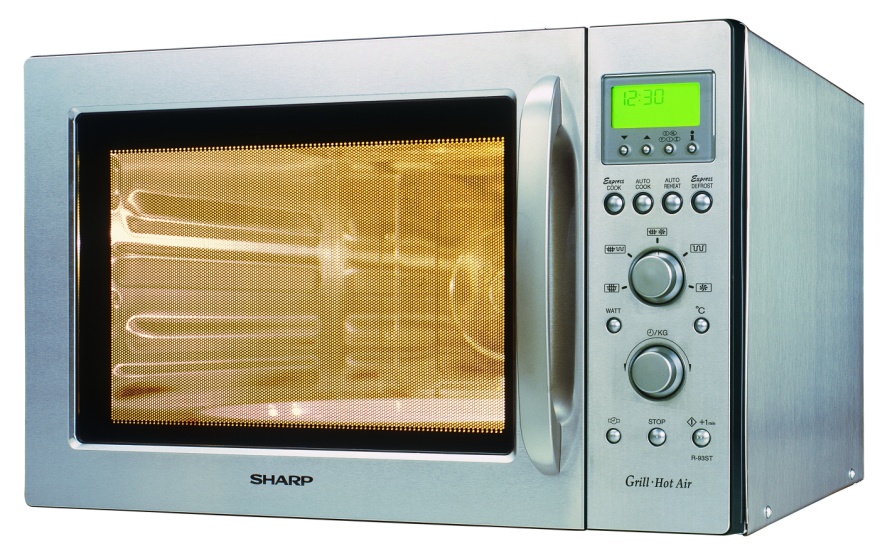 Tikslas:
Išsiaiškinti, kuris prietaisas ekonomiškesnis šildant maistą.
Išvada:
1 valandą naudojantis mikrobangų krosnele vietoj dujinės viryklės galima sutaupyti  0,073 eu.
Bet ar tai sveikiau?
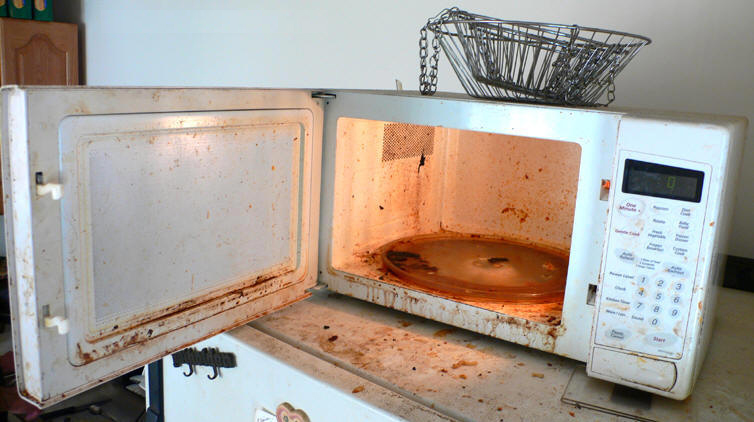 Kas ekonomiškiau – stacionarus ar nešiojamasis kompiuteris?
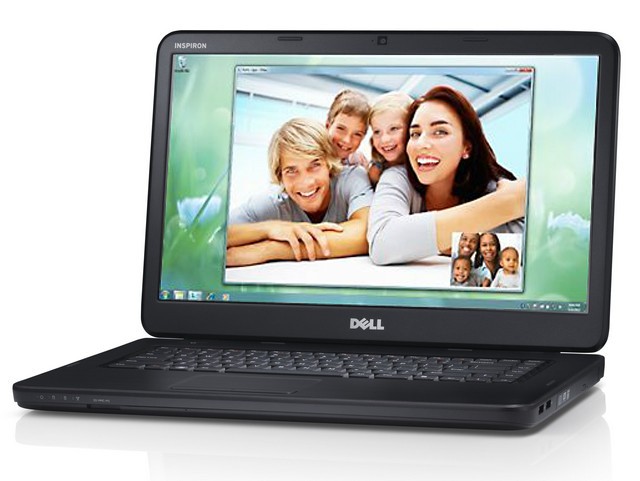 Kompiuterių duomenys ir skaičiavimai
Išvada:
Mobilesnis yra nešiojamasis kompiuteris.
Kas pigiau -  plauti indus indaplove ar pirkti ir naudoti vienkartinius indus?
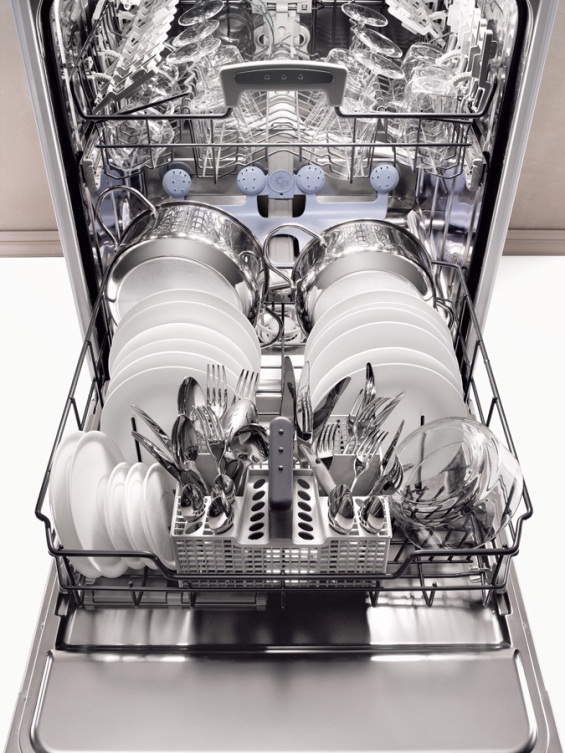 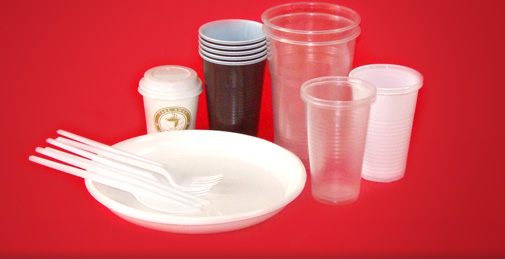 Per kiek metų atsipirks naujas A++ klasės šaldytuvas?
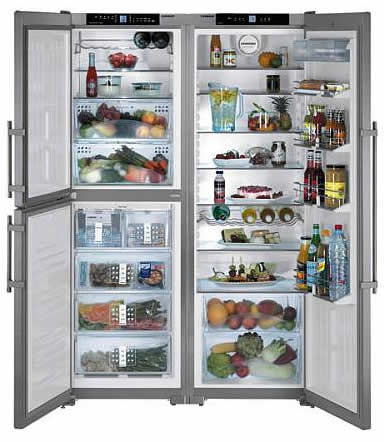 Kuris automobilis ekonomiškesnis – benzininis ar elektrinis?
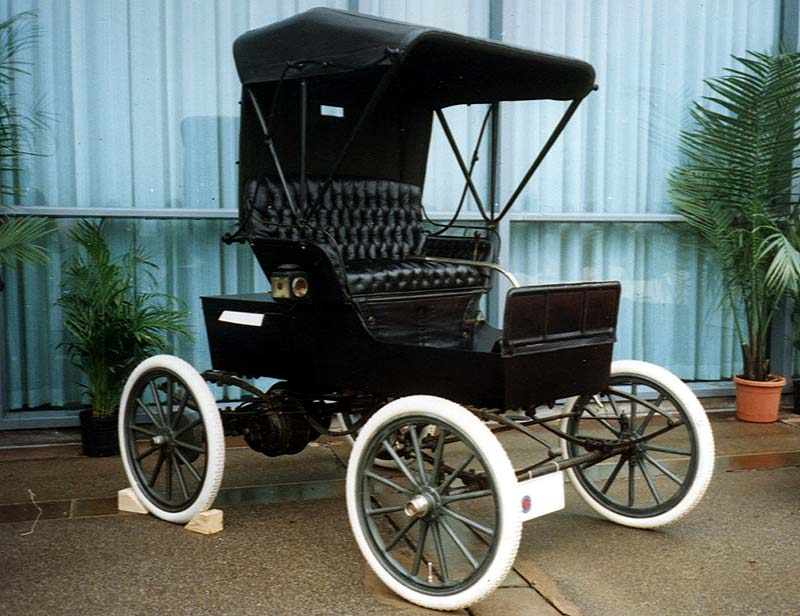 Pirmasis elektromobilis 1892m.
Ar verta pirkti skalbyklę, ar geriau skalbti rankomis?
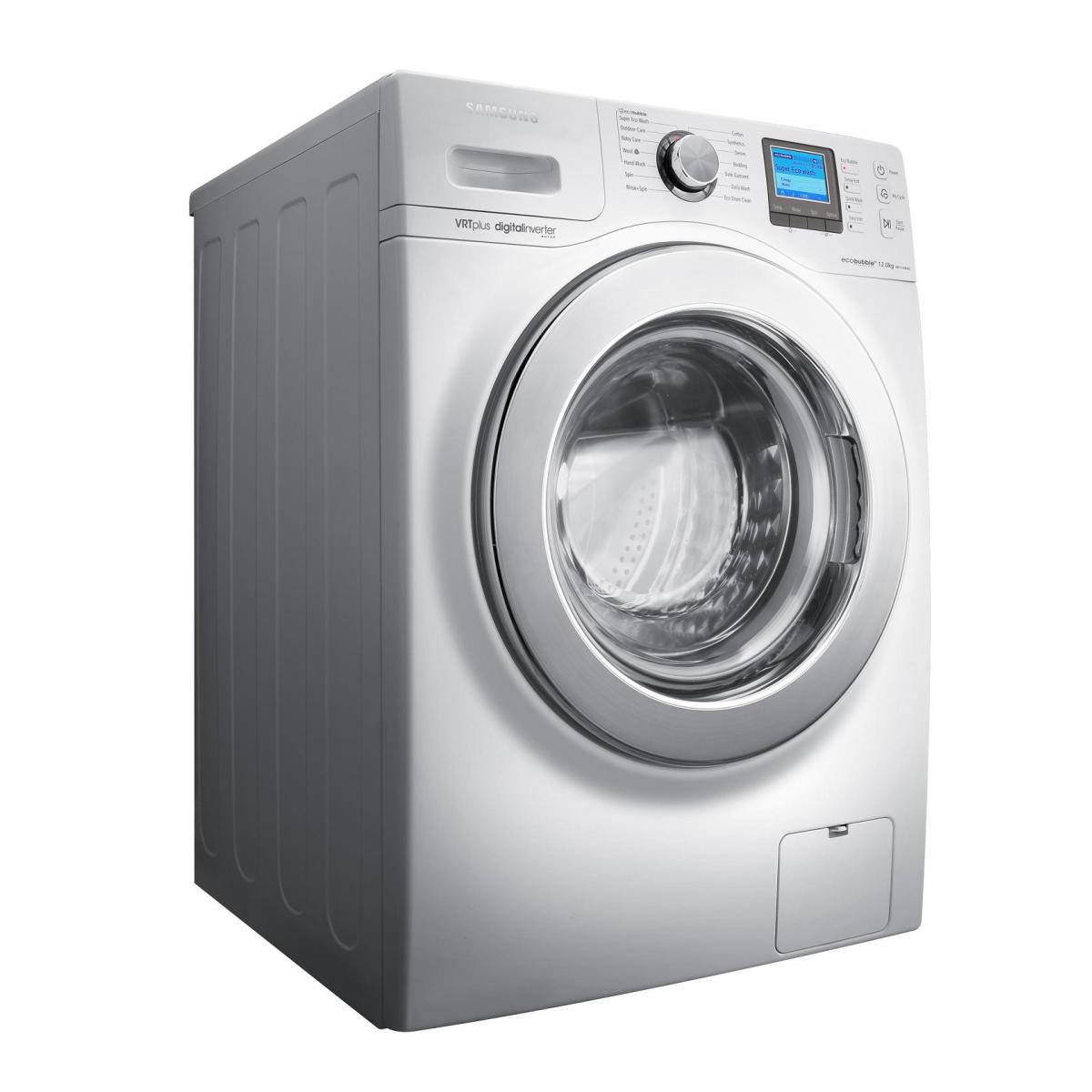 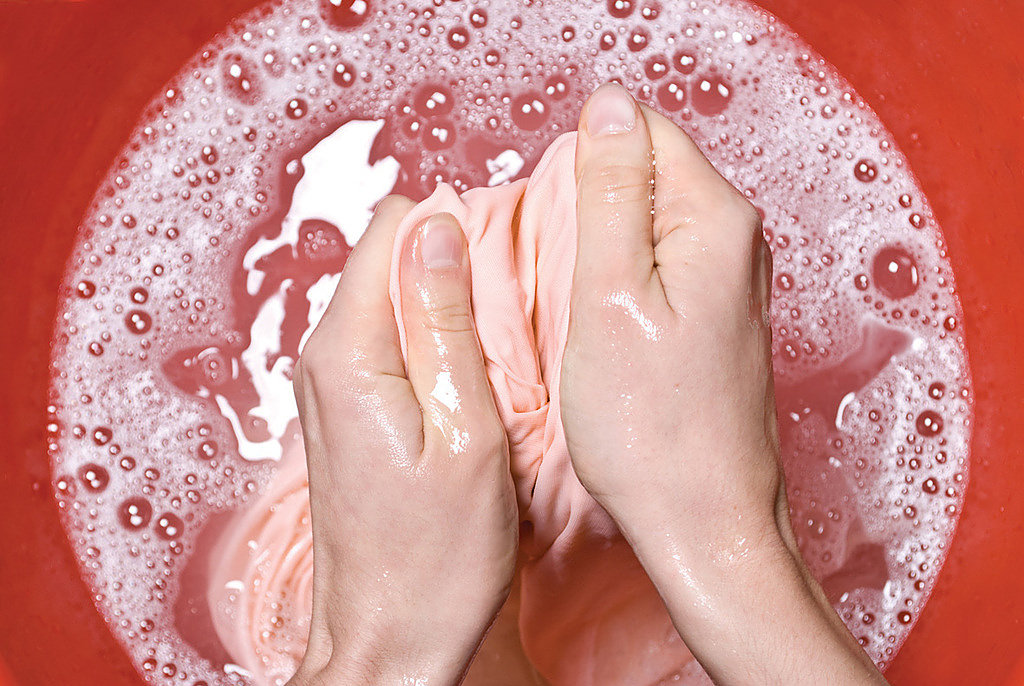 Ne visada iš pirmo žvilgsnio atrodantis  pasirinkimas yra teisingas. 
Tik remiantis bandymais bei skaičiavimais galima įminti chemines mįsles.